Unit E Space
1.0 Human understanding of both Earth and space has changed over time.
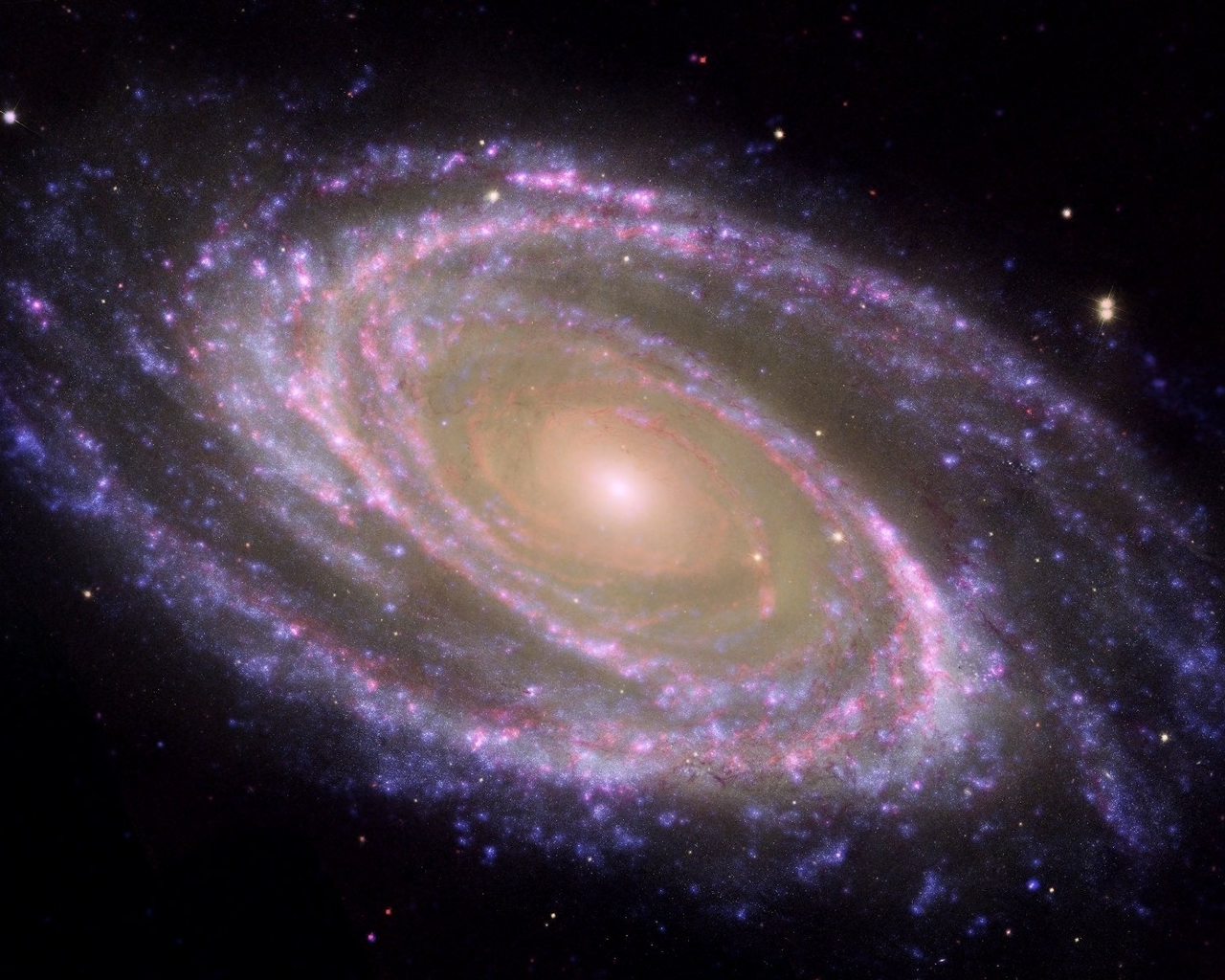 1.1 Early Views About the Cosmos
Objects in the sky have fascinated humans throughout time. The explanations of how these celestial objects came to be are even more fascinating.
Ancient Views of the Cosmos
Myths, folklore and legends were used to explain what ancient people observed in the night sky. 

First Nations people of the Pacific Northwest - believed the night sky was a pattern on a great blanket overhead, which was held up by a spinning 'world pole' resting on the chest of a woman named Stone Ribs.
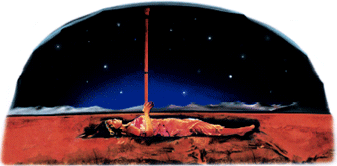 Inuit in the high Arctic - used a mitt to determine when seal pups would be born, by holding the mitt at arm's length at the horizon.
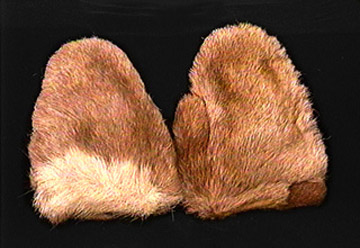 Solstice - represents the shortest and longest periods of daylight
Winter solstice - shortest period of daylight (Northern hemisphere - Dec. 21)

Summer solstice - longest period of daylight (Northern hemisphere - June 21)
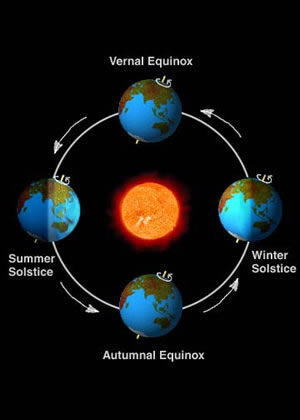 The Ancient Celts set up megaliths, in concentric circles, at Stonehenge to mark the winter and summer solstices.
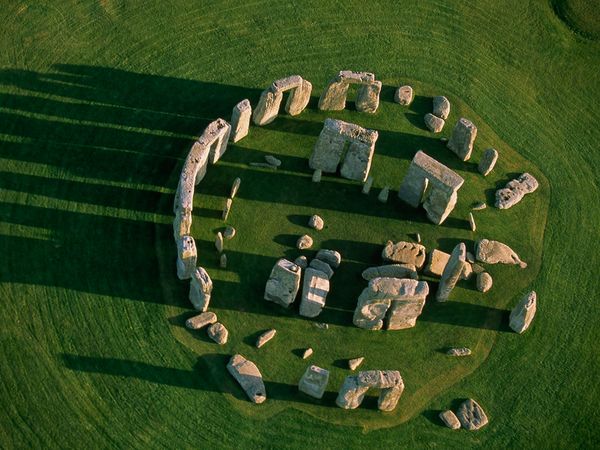 Ancient African cultures set large rock pillars into patterns to predict the timing of the solstices as well.
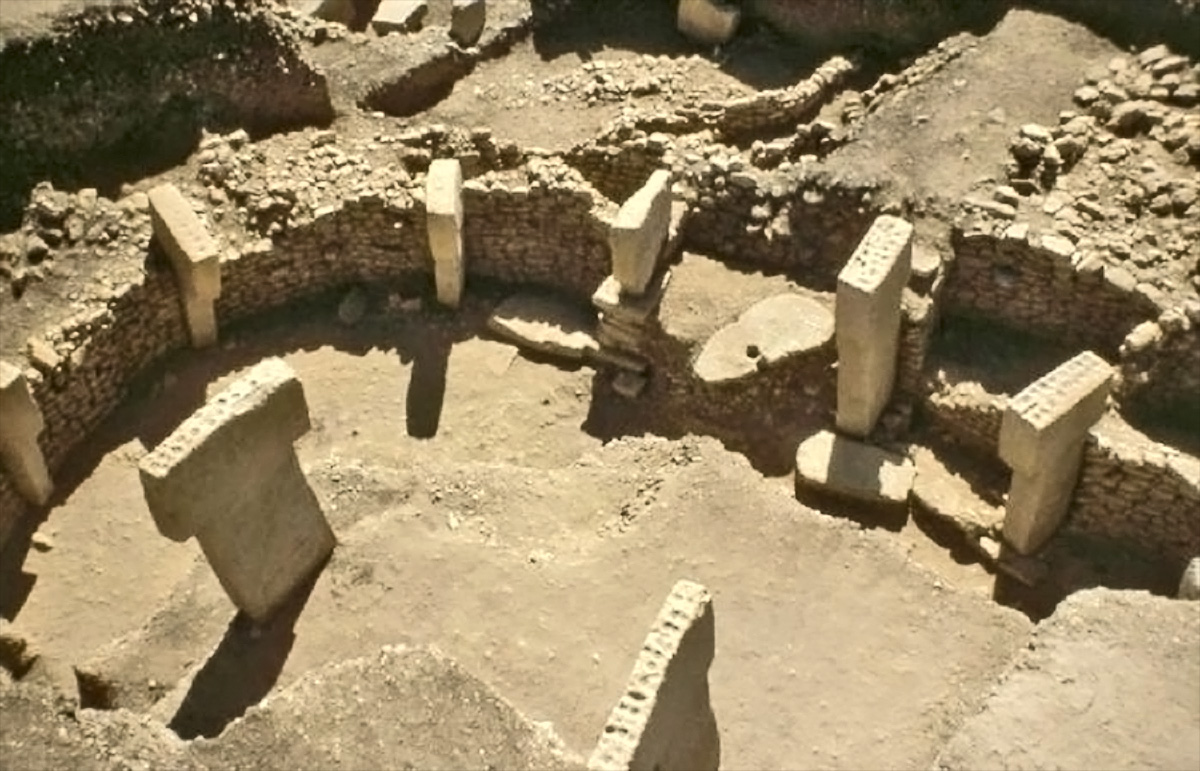 Equinox - represents periods of equal day and night
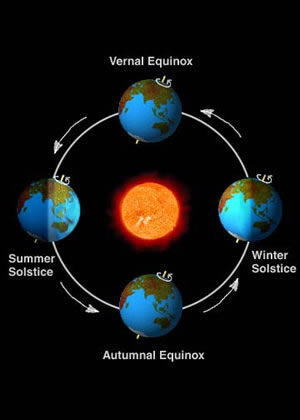 Autumnal equinox - occurs in the fall (Northern hemisphere - Sept. 22) 

Vernal equinox - occurs in the spring (Northern hemisphere - Mar. 21)
The Ancient Egyptians built many pyramids and other monuments to align with the seasonal position of certain stars.
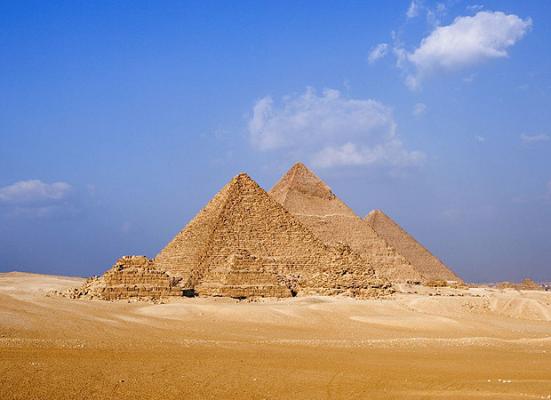 The Mayans of Central America built an enormous cylinder shaped tower, at Chichen Itza, to celebrate the two equinoxes.
Aboriginal Peoples of Southwestern Alberta used key rocks, which aligned with certain stars, in their medicine circles.  Ancient cultures tried to explain the motions of the stars and planets.
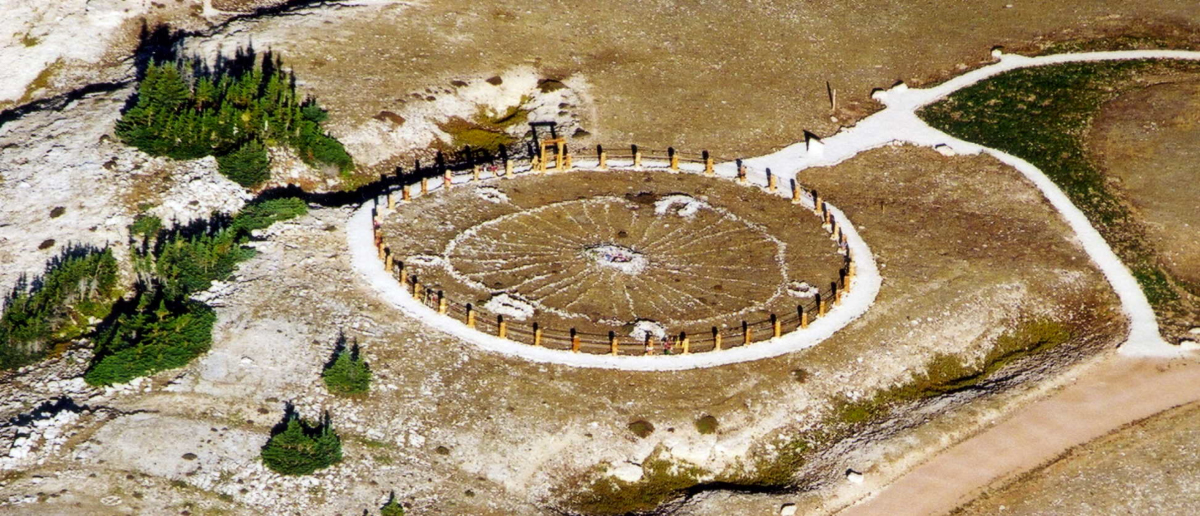 Two models of how the planets moved in space evolved over time.
Geocentric - Aristotle's Model
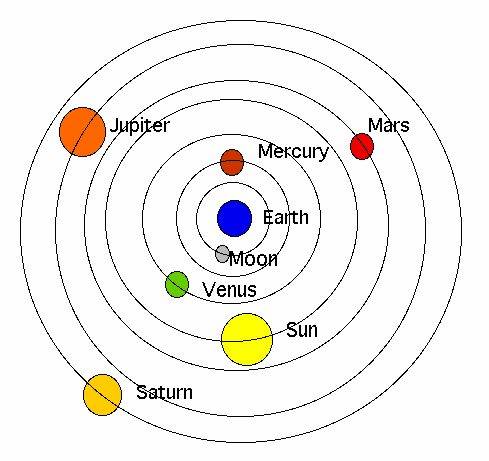 Heliocentric - Copernicus' Model
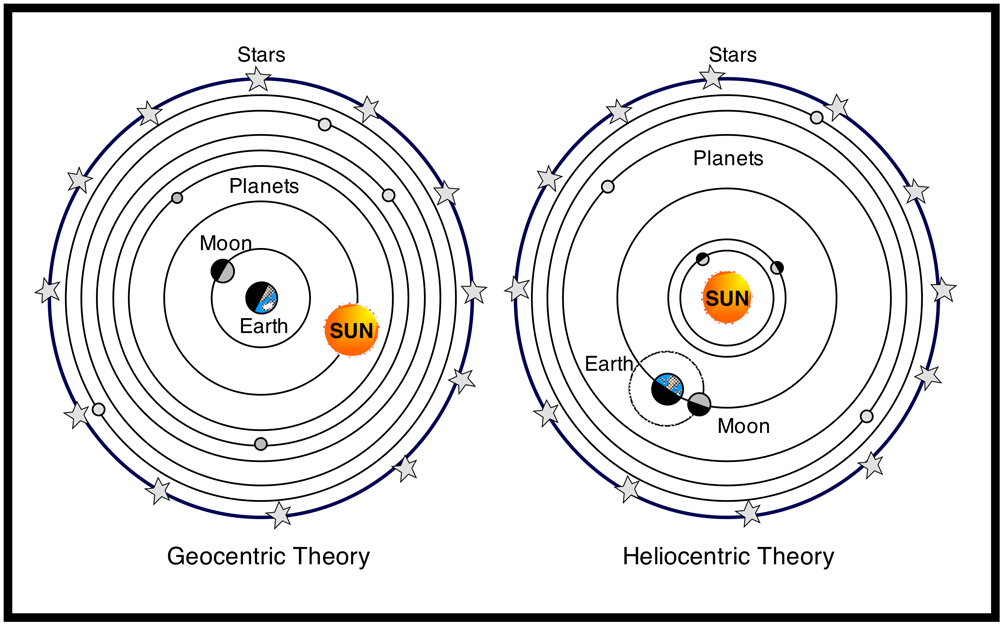 Homework
P. 376 #1-7